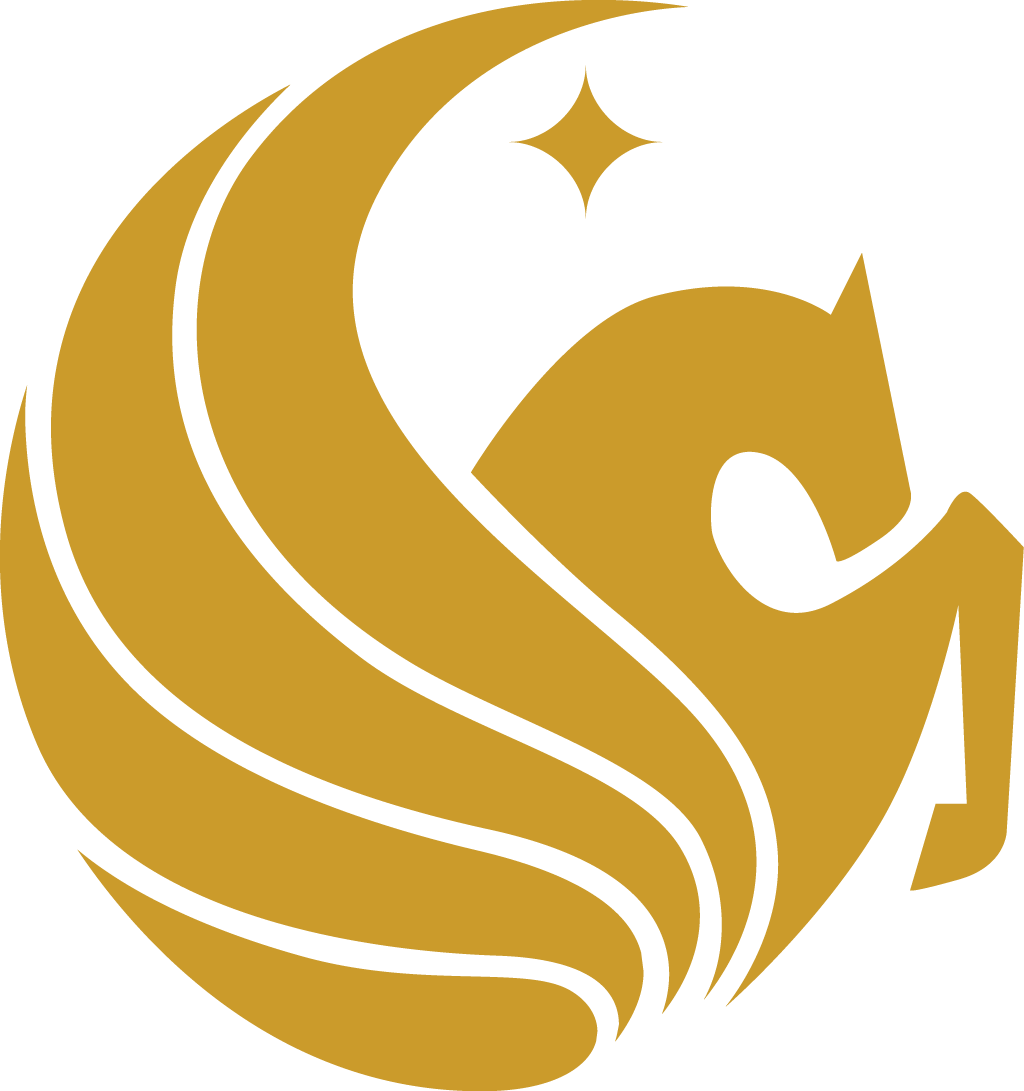 Project 10: Innovative IoT Applications in Scientific Research and Consumer MarketREU Student: Nathalie DomingoGraduate mentors: Kelvin Ly, Kaveh Shamsi, and Orlando AriasFaculty Mentor(s): Dr. Zhang and Dr. Jin
Week 9 (July 18 – July 22, 2016)
Accomplishments:
Finished the script that creates the CSV file
Collected a lot of data on campus by taking a UCF shuttle
Converted the CSV file to a KML file via the script
Uploaded KML file to Google Earth, now have visual representation of the data collected
Prepared a presentation for the SRG meeting on Friday about the finished GPS project
Issues/problems encountered and solutions (if any):
Script that creates CSV file did not correctly get GPS coordinates
Did a small test around HEC to make sure it worked properly, it didn’t
Turns out GPS breakout records data every second and keeps it in a buffer, so every time you read from the recorded data, it takes the first line, which is not necessarily the most recent data
Fixed by clearing the buffer before taking coordinates
Plans for next week:
Finish GPS report